Consolidated Accounts for Holding Companies Part I
Dr. Asha Sharma
Assistant Professor
Department of Accountancy and Statistics
University College of Commerce & Management Studies  
Mohanlal Sukhadia University, Udaipur
E-mail: drashasharma.sharma07@gmail.com
HOLDING & SUBSIDARY  COMPANY
HOLDING COMPANY
When a company acquires majority or more than 50% shares in the ownership capital or in the position to influence or control the management, is called a holding company
.
Subsidiary
Holding
Relation between
Who purchase more than 50%
A “Holding company” is a corporation that owns enough  voting stock in one or more other companies to exercise  control over them. A corporation that exists solely for this  purpose is called a pure holding company.
What is subsidiary company?
If company A holds more than 50% Shares of company B then;
Company A is a holding company  Company B is a subsidiary company

Example: Coal India is a holding company.  Bharat Coking ltd, Mahanadi Coal Fields ltd are its  subsidiary companies.
A subsidiary company, subsidiary, or sister  company is a company that is completely or partly owned  and partly or wholly controlled by another company that owns	more	than  subsidiary	can	be  liability company
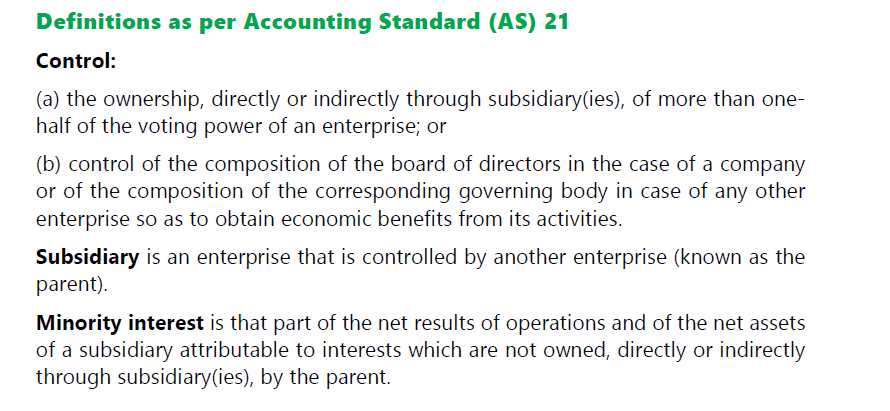 In the United States, Berkshire Hathaway is the largest
publicly traded holding company

The company wholly owns GEICO, BNSF, Lubrizol, Dairy  Queen, Fruit of the Loom, Helzberg Diamonds and Net Jets,  owns half of Heinz, owns an undisclosed percentage of Mars,  Incorporated and has significant minority holdings in  American Express, The Coca-Cola Company, Wells Fargo, and  IBM.
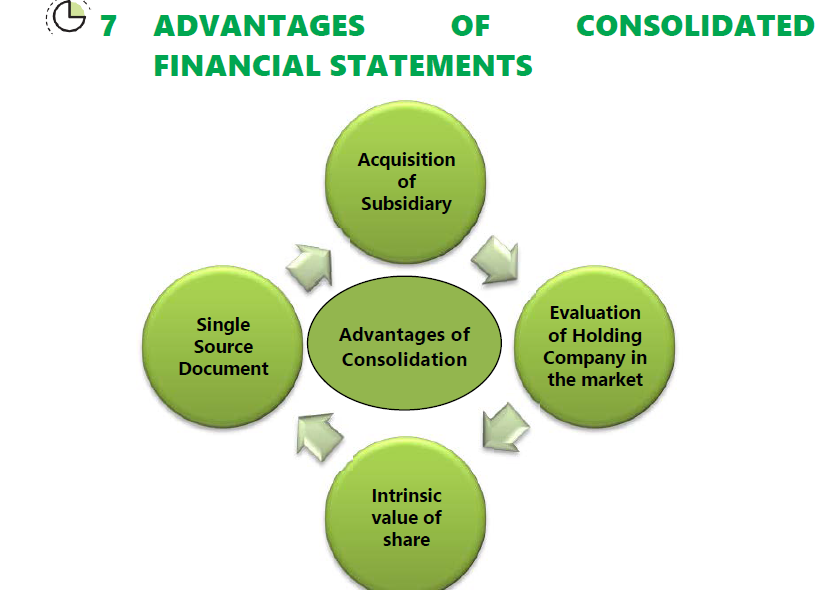 Advantages
Holding companies can take risks through subsidiaries, and limit  this risk to the subsidiary alone rather than placing the parent  company on the line
The holding company also benefits from the subsidiary's goodwill  and reputation, while being sheltered from risks faced by the  subsidiary in the case of legal issues, tax liabilities and lawsuits.
When raising capital a larger holding company has more diversity of  assets than an individual company, which makes raising capital  easier.
Advantages
The holding company generally produces no products or services  and is simply a vehicle for owning shares of other companies. 
Easy to give up the control
Taking benefits of monopoly status
Foreign Capital: The holding company may also attract the foreign capital for the expansion of a business.
The holding company eliminates competition due to centralized control over the subsidiary companies, so it earns maximum profit.
Disadvantages
Problem of Monopoly: 
Unequal Distribution of Wealth: 
Costly Management:
Minority Interest Ignored:
Misuse of Funds:
Top Holding companies - GLOBAL
Holding companies in INDIA
Advantages
The holding company provides the subsidiary company  with buying power, research and development funds,  marketing money and know-how, employees, technical  expertise and other features which otherwise it could not  afford or accomplish alone.
	The parent can provide the monetary means and  capability to jump start new companies and products.
	Ability to offset profits and losses of one part of a  business with another
Disadvantages
A major disadvantage of being a subsidiary of a large  organization is the limited freedom in management
	Decision making can become time consuming as issues  often must go through various chains of command within  the parent bureaucracy before any action can be taken
Legal paperwork involved with creating a subsidiary can be  lengthy and expensive
	Control also becomes an issue when a subsidiary is  partially owned by another outside organization
Types of Holding Company
PARENT COMPANY
OFFSPRINGS COMPANY
Ultimate Company
PARANT COMPANY (Companies bearing the TATA label)
Subsidiaries without the TATA Label
(OFF SPRING COMPANY)
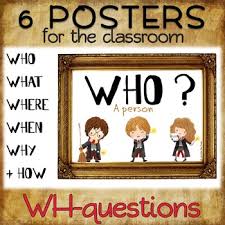 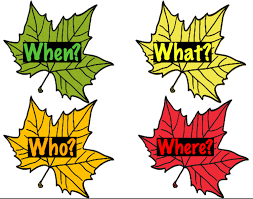 ULTIMATE COMPANY
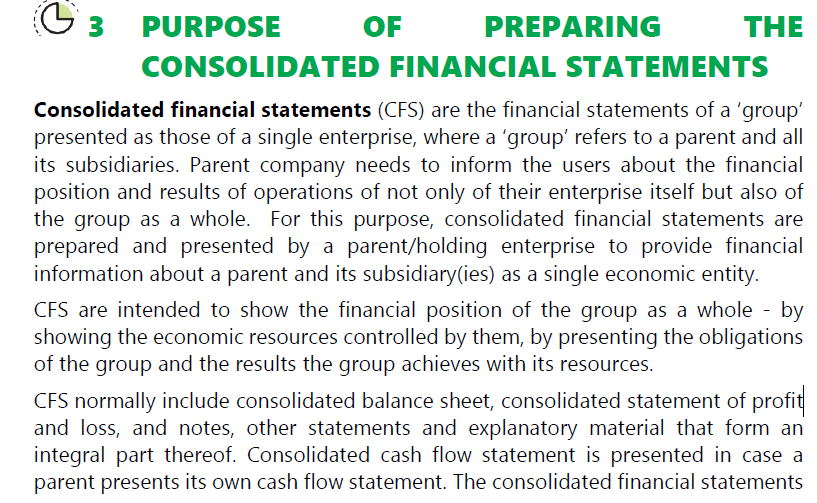 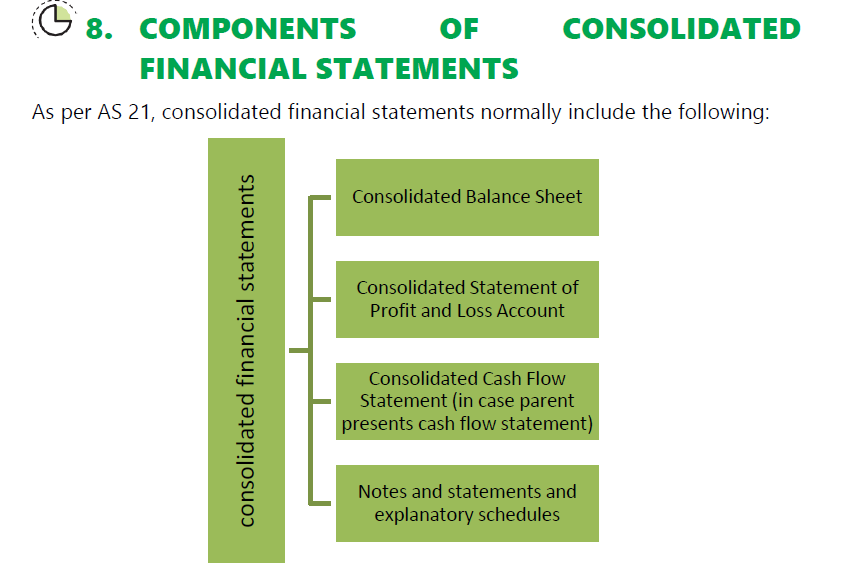